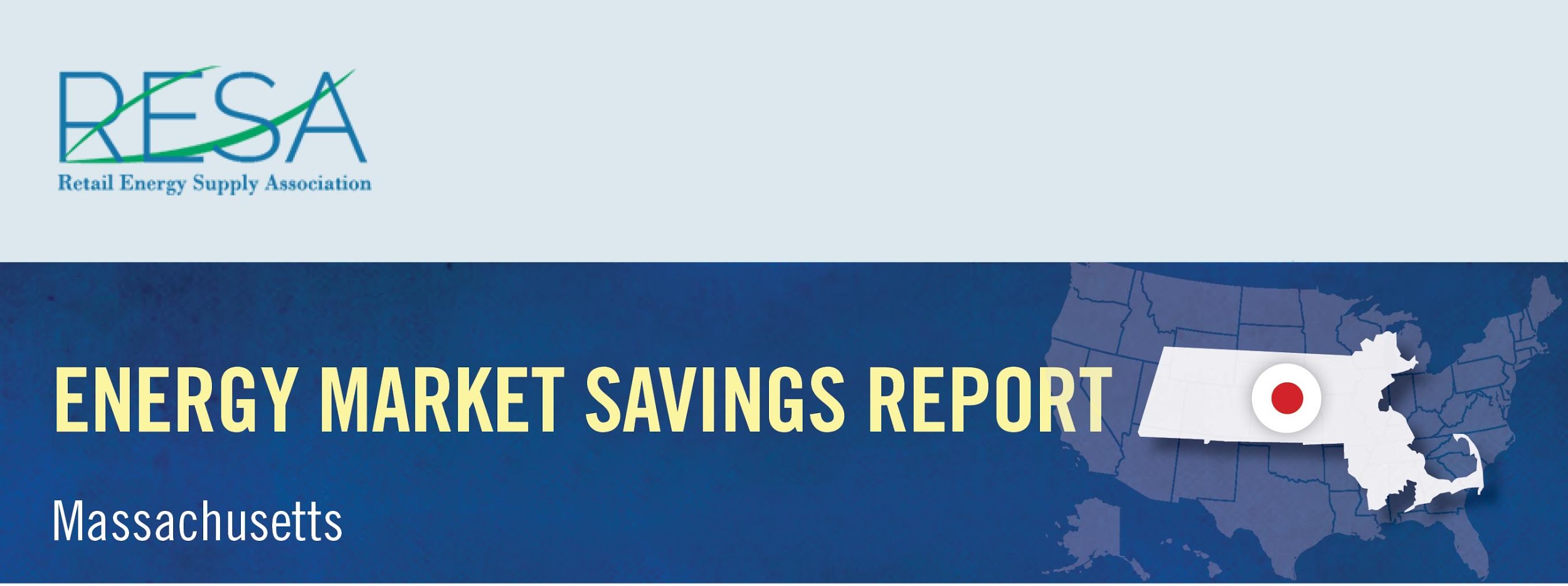 By shopping for the best deal for electricity, Massachusetts consumers could have saved more than $38.4 million in January and benefited from a wide range of value-added products and services by switching to competitive suppliers.
January Notable Offers:
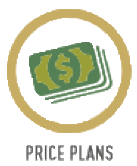 $25 Amazon gift card
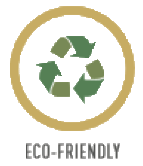 Carbon offset and charitable contributions
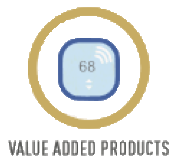 National Park Pass
Source: www.energyswitchma.gov